EMERGENZA TERRITORIALE 118
Raccomandazioni Regionali per l’utilizzo dei dispositivi di protezione delle vie respiratorie e dei test rinofaringei per la ricerca di SARS-CoV-2 nelle strutture sanitarie, sociosanitarie e socio-assistenziali[Del. ALISA n.106/2023]
STRUTTURA REGIONALE
NUMERO UNICO EUROPEO PER LE EMERGENZENUE 112
Attivo dal 2017, terza Regione in Italia.
Struttura del Policlinico San Martino, U.O. Emergenza Territoriale (112 & 118).
Collettore regionale di tutte le chiamate di emergenza per:
Emergenza Sanitaria
Forze dell’Ordine 
Vigili del Fuoco
Chiamate 2023: 1.109.763
NUMERO UNICO EUROPEO PER LE EMERGENZENUE 112 – Anno 2023
Chiamate:1.109.763
Inappropriate: 48,6%
Media die: 3.040 (lug: 3.974)
Picco: 9.897 (29/10/18)
PSAP2 prevalente: Emergenza Sanitaria (54%)
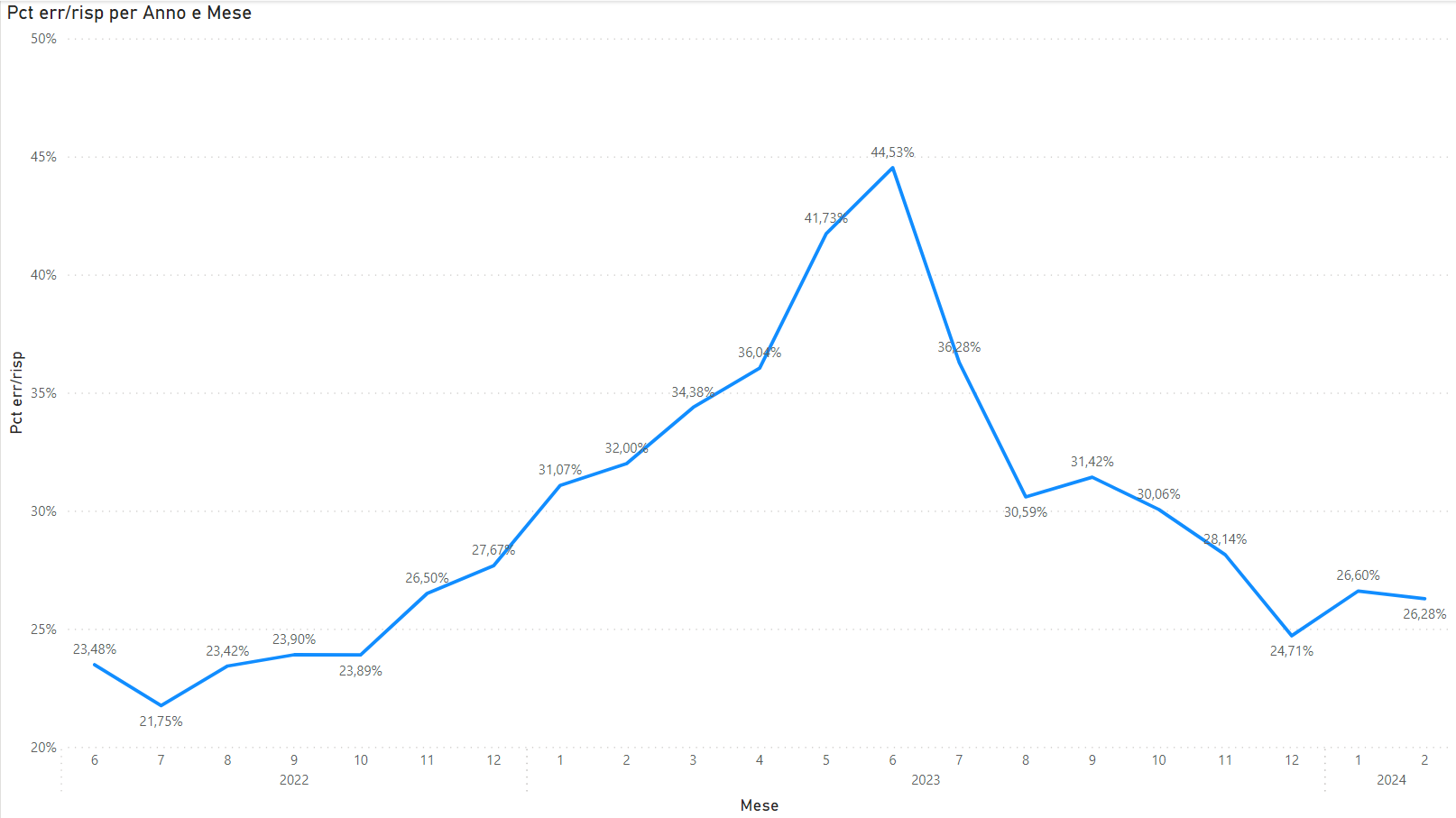 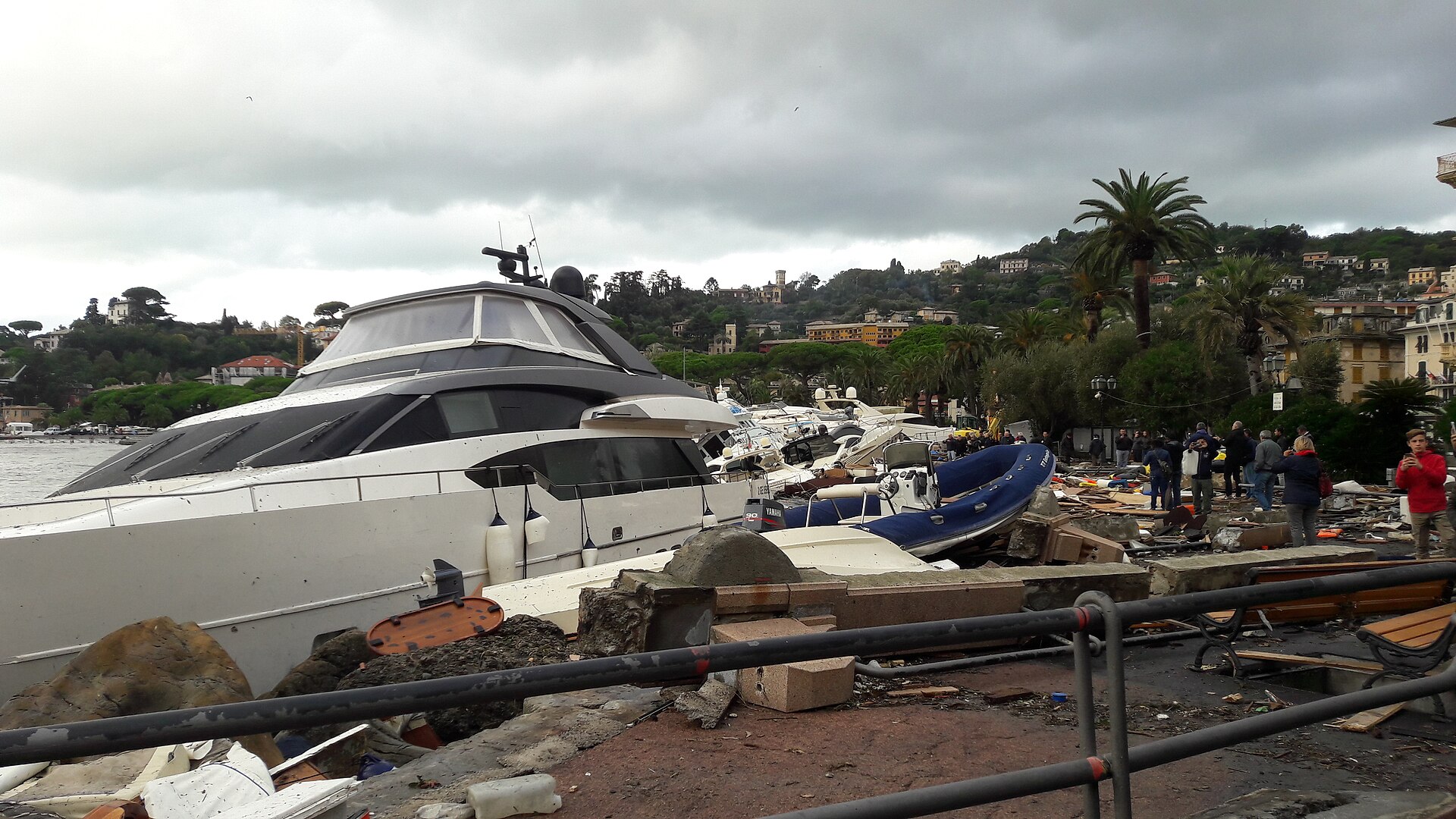 STRUTTURA LOCALE
SALE OPERATIVE – Anno 2023
Richieste di soccorso:
266.841

Codici rossi: 
14,01%

Missioni di soccorso:
284.372

Pazienti trasportati:
259.770
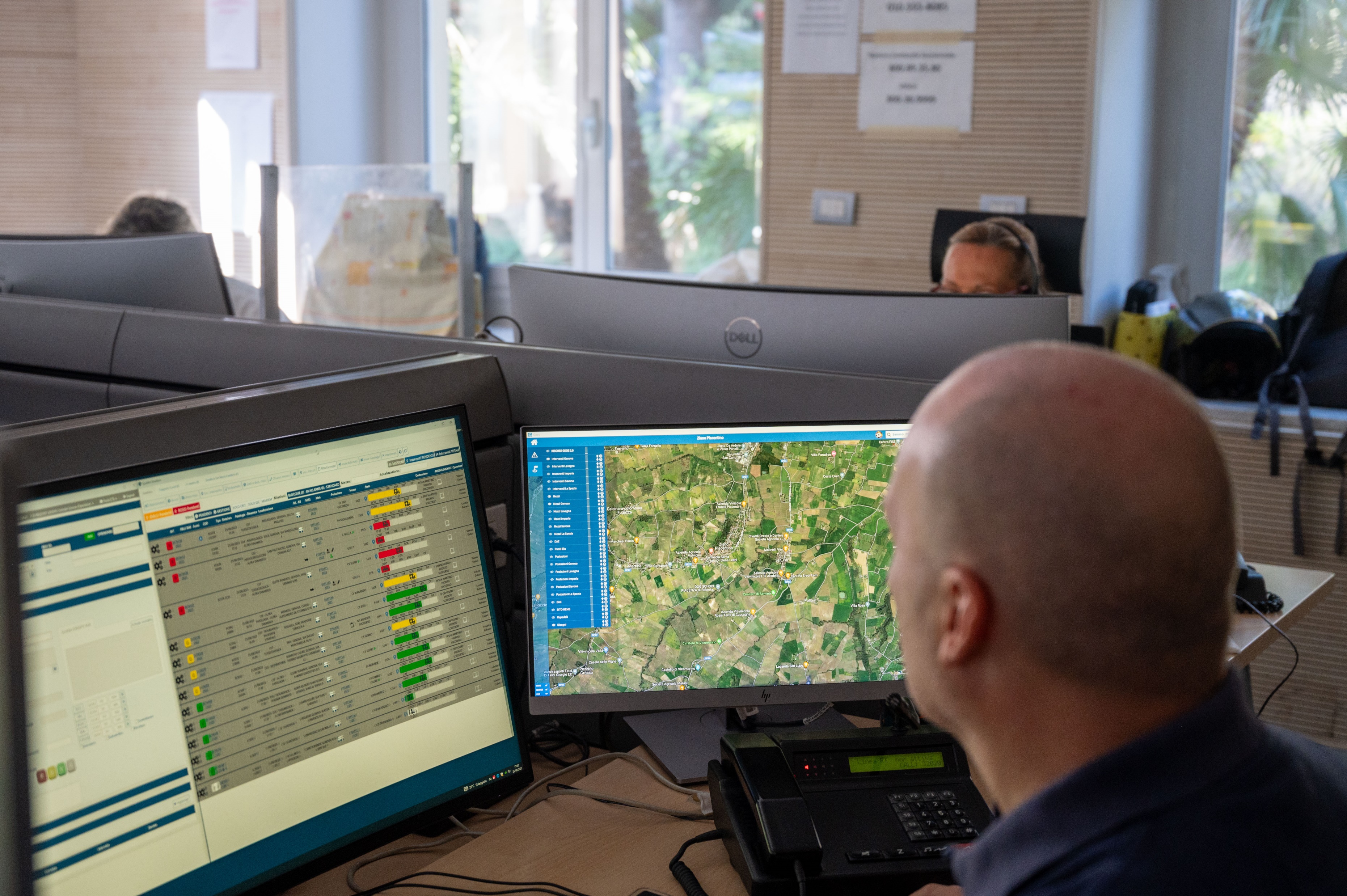 MEZZI DI SOCCORSO
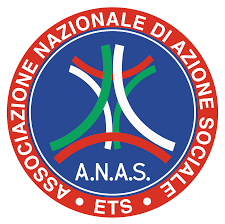 Mezzi di soccorso di base:
Postazioni: 214

Mezzi di soccorso avanzato:
Elicotteri: 2
Automediche: 19
Infermieristiche: 3
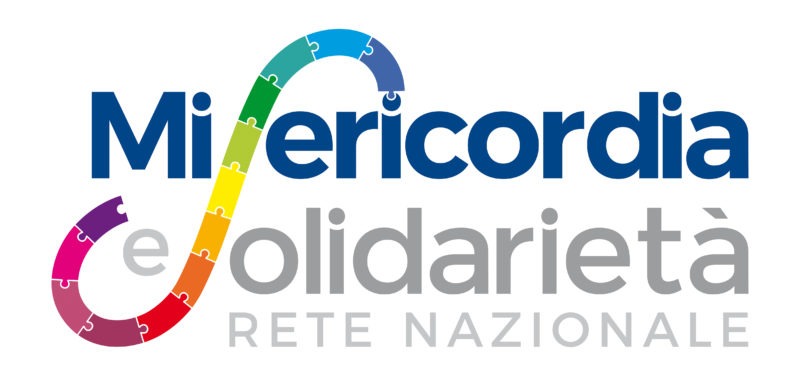 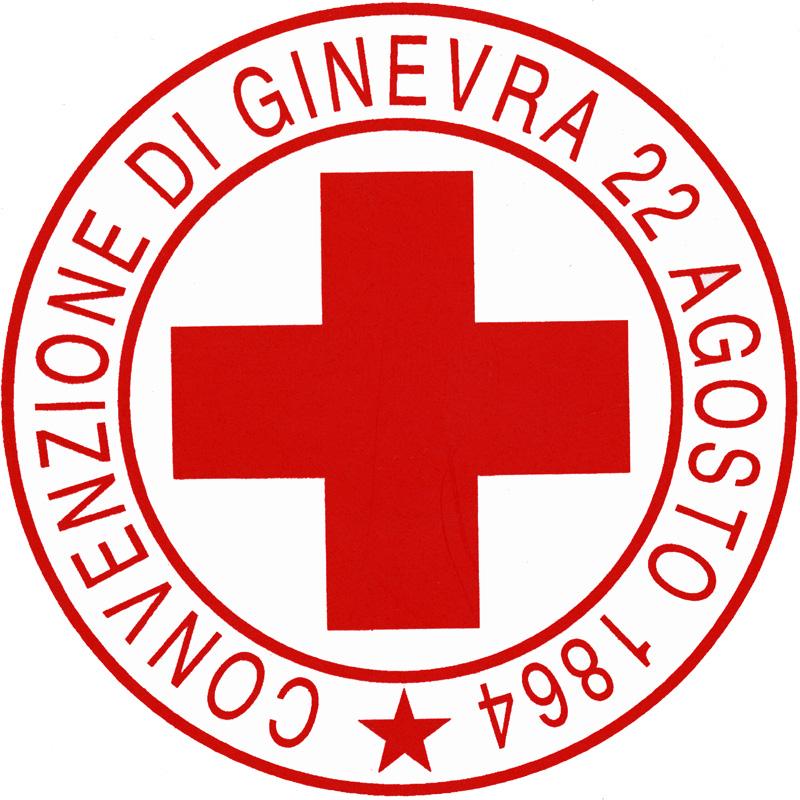 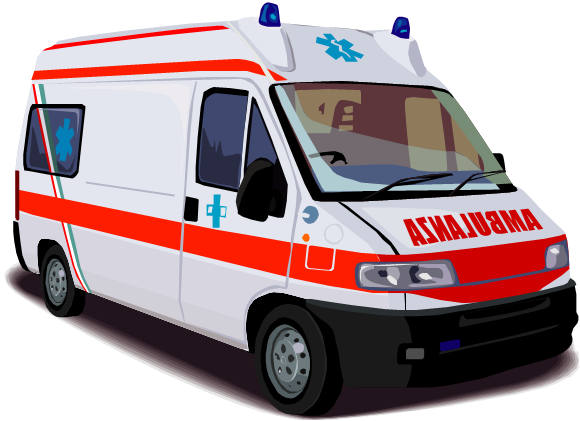 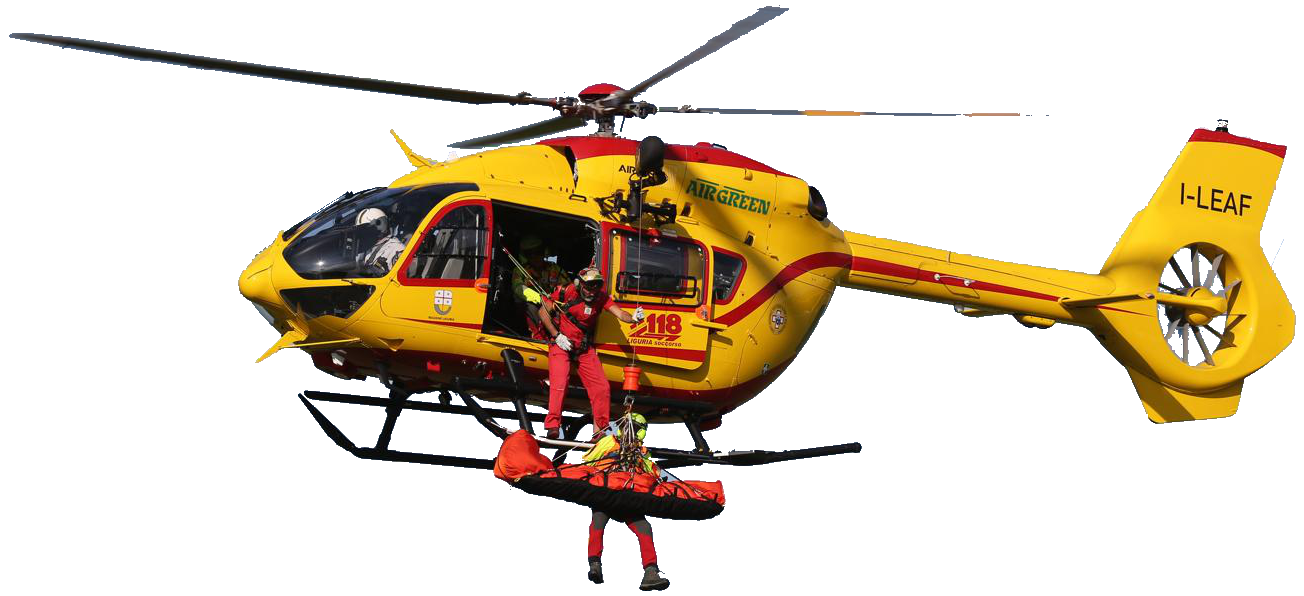 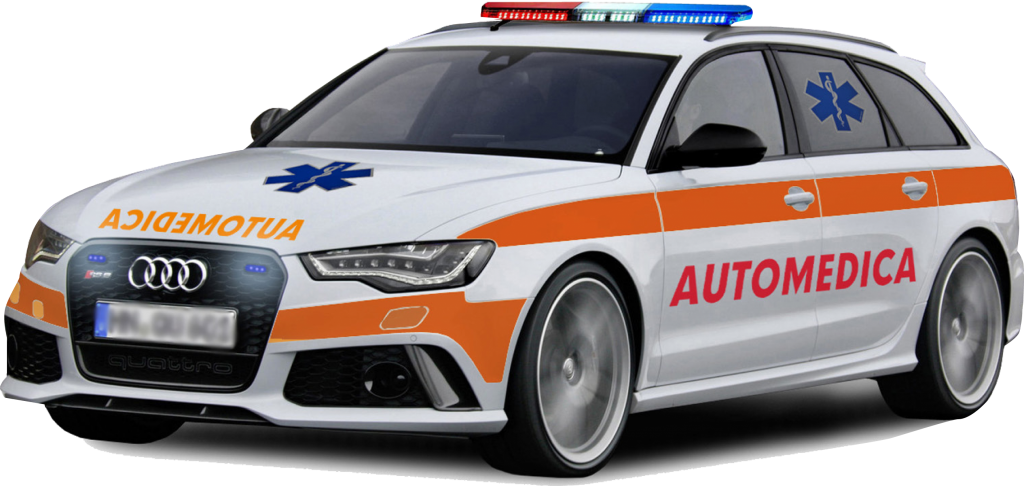 ELISOCCORSO
Missioni di soccorso:
1.115
Primari:
864
Secondari:
251
Imperia: 345
Savona: 280
Genova: 228
Lavagna: 104
La Spezia: 158
ELISOCCORSO
Siti HEMS notturni:
Genova: 20
Imperia: 7
Savona: 15
La Spezia: 6
SITI HEMS NOTTURNI
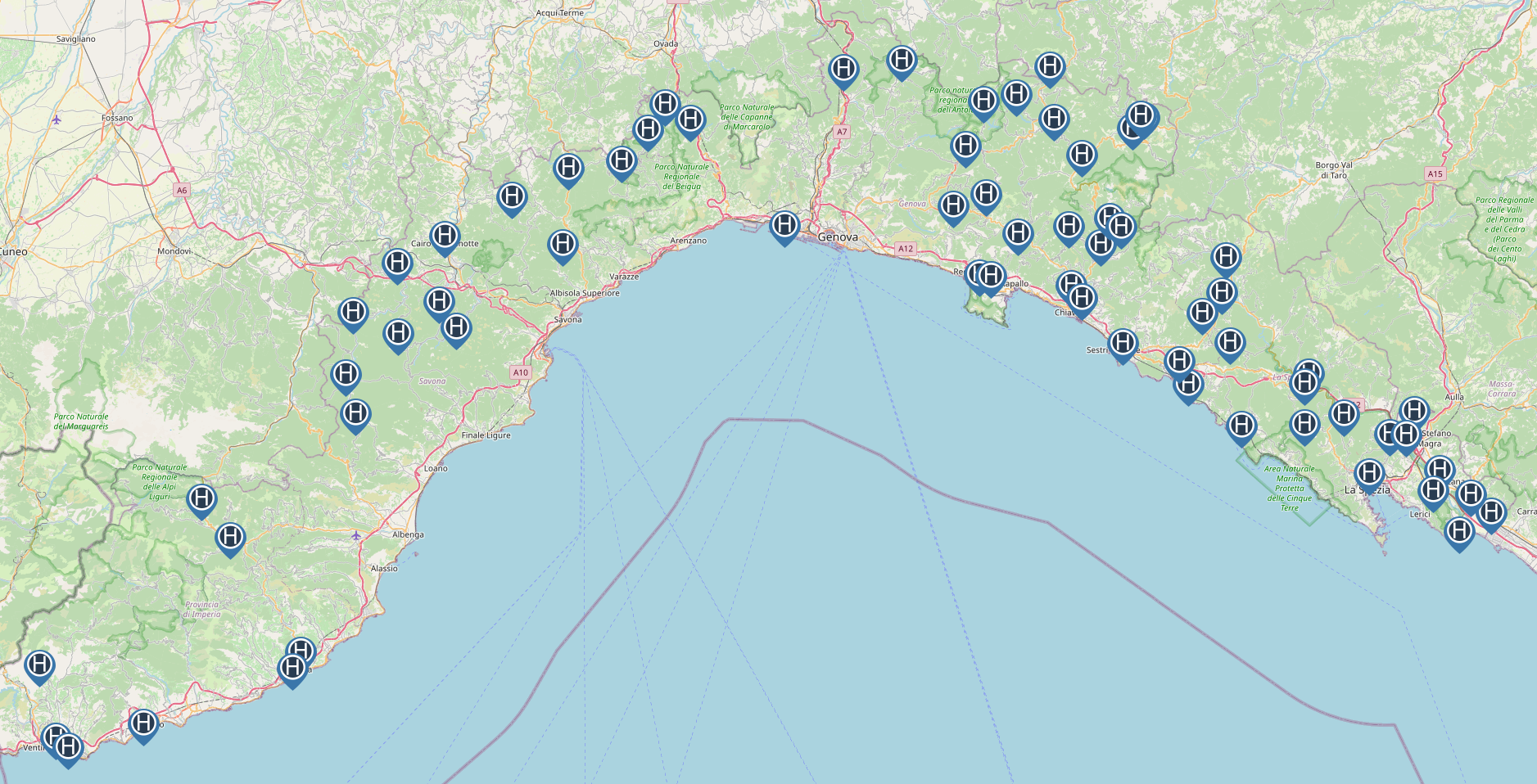 AUTO INFERMIERISTICHE
Dal 1° di novembre sono attive sul territorio regionale n° 3 Auto con Infermiere e Autista soccorritore a bordo.
ASL 2: Val Bormida (Millesimo)
ASL 4: Sestri Levante
ASL 5: Levanto

Missioni: 614
42% Rossi/Gialli
SFIDE FUTURE
Riorganizzazione Sale Operative Emergenza Sanitaria 118
NEA 116117

Implementazione delle Auto Infermieristiche

Implementazione Servizio di Elisoccorso Regionale
Base di Luni
Siti HEMS di Borghetto Vara, Ceparana, Bolano, Loano, Triora e Pontinvrea
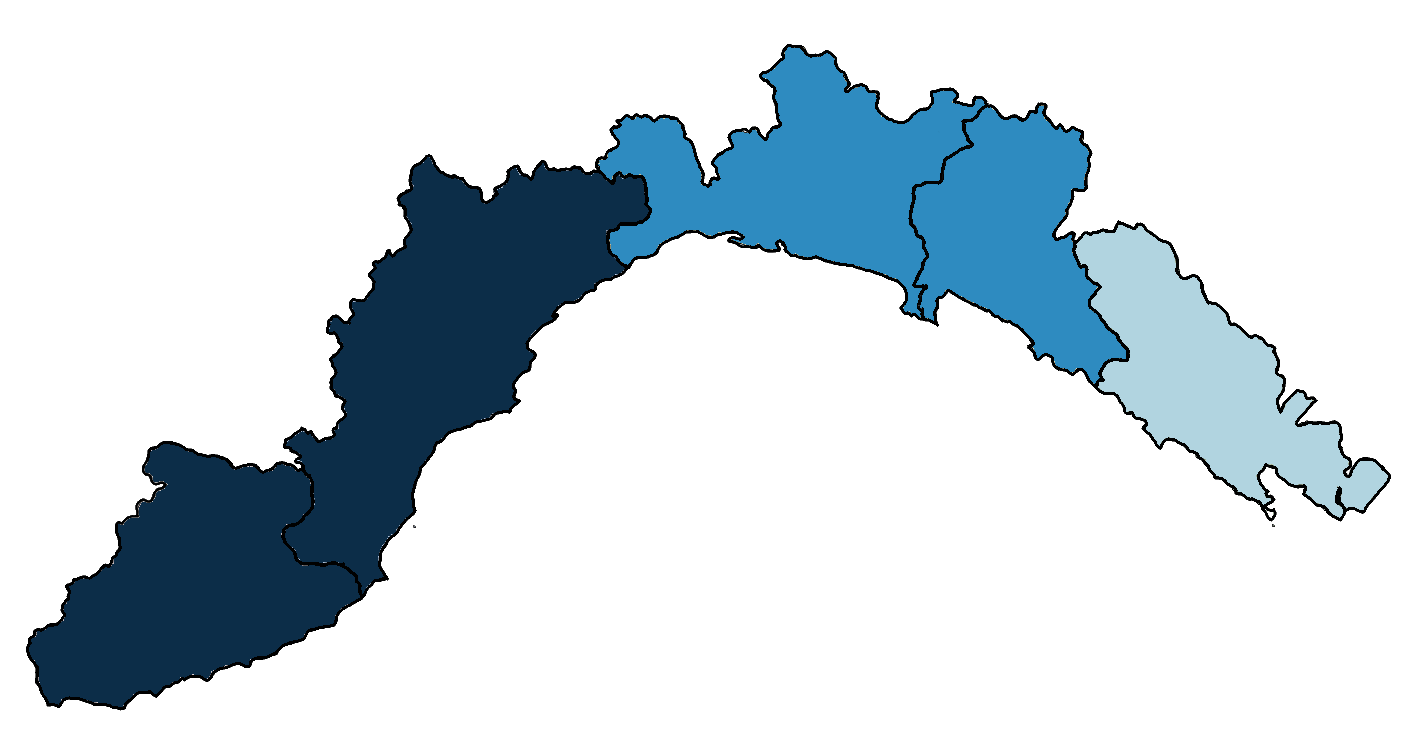 STRUTTURA LOCALE